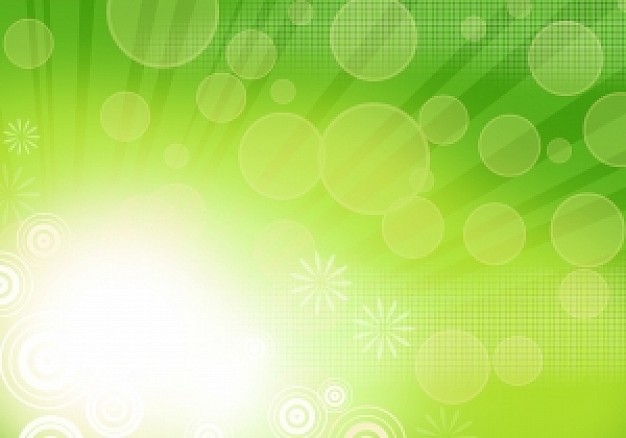 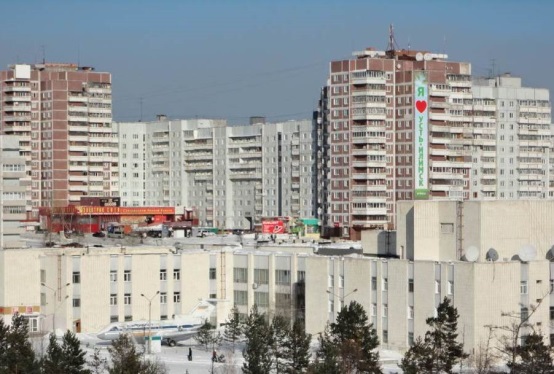 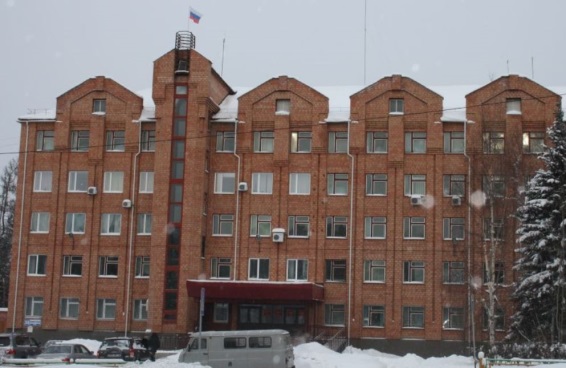 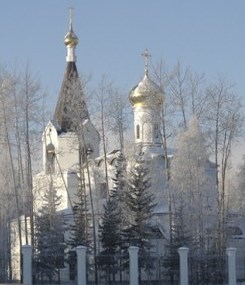 «Предоставление государственной социальной  помощи  на  основании социального  контракта»
Тамара Михайловна Горобец

директор областного государственного казенного учреждения «Управление социальной защиты населения по городу Усть-Илимску и Усть-Илимскому району»
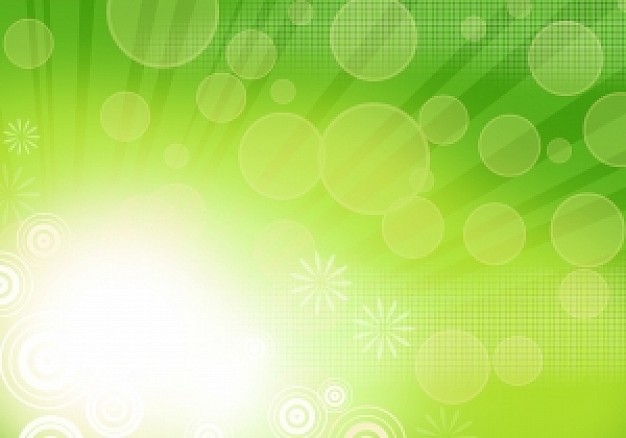 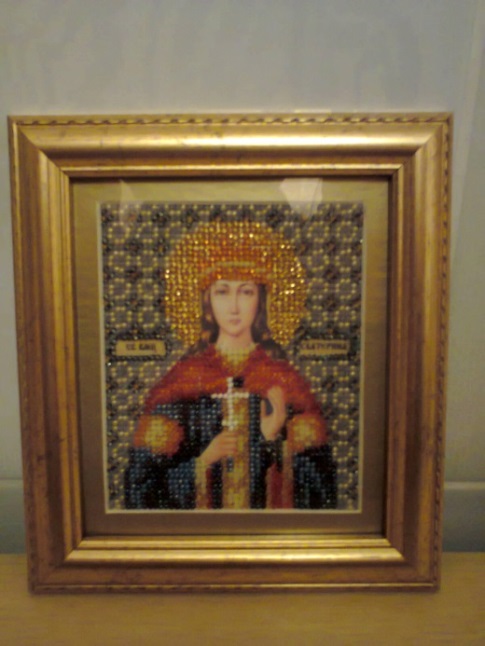 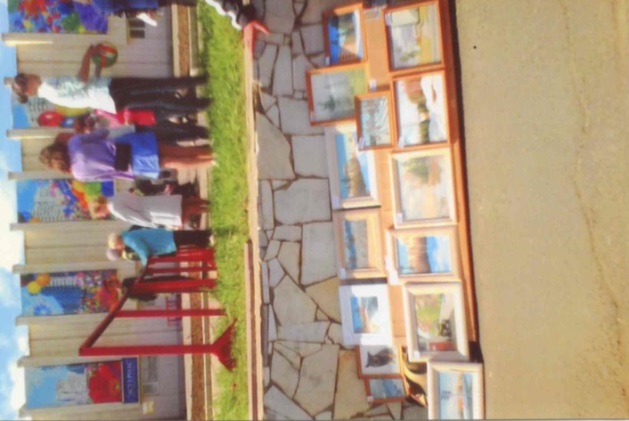 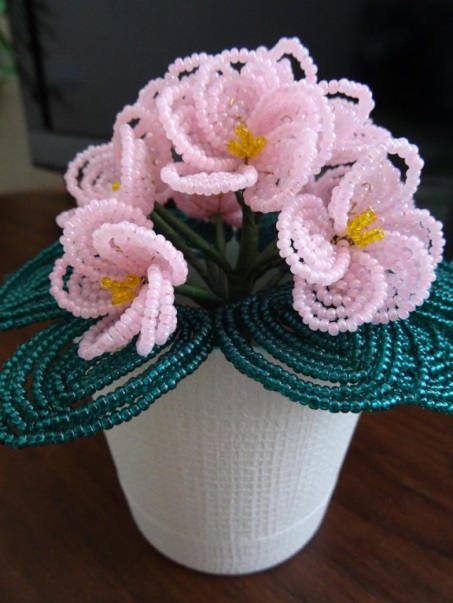 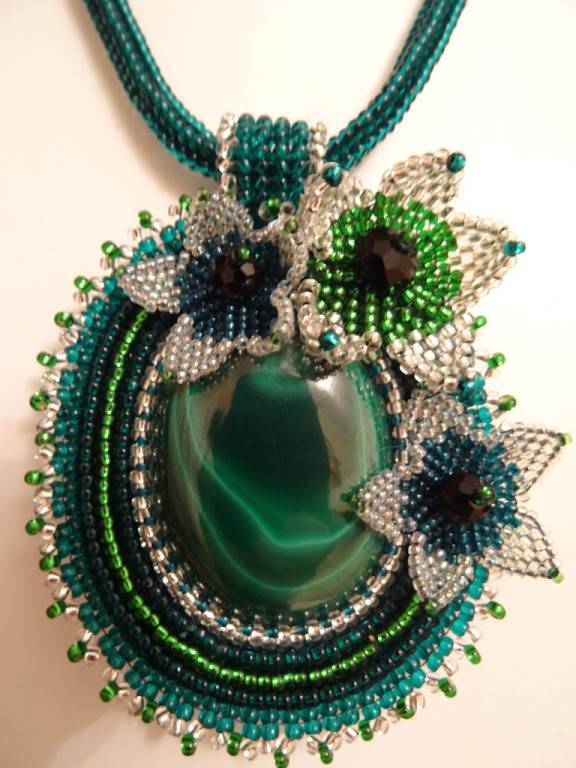 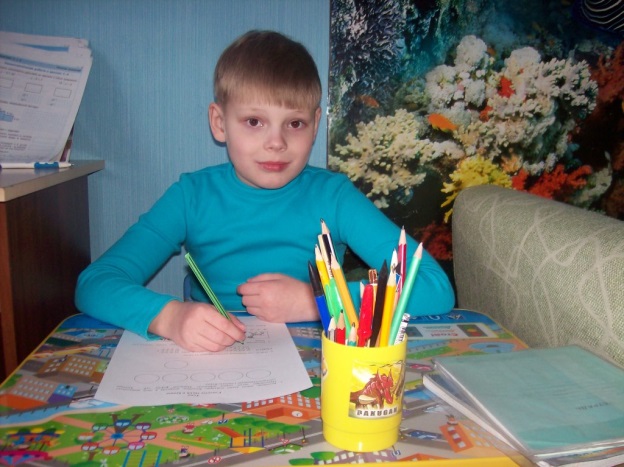 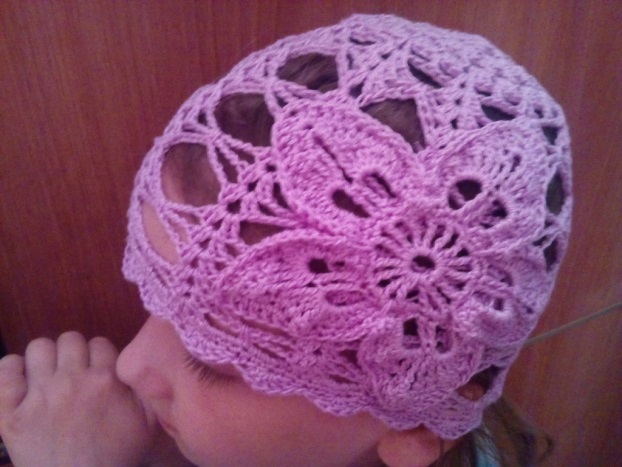 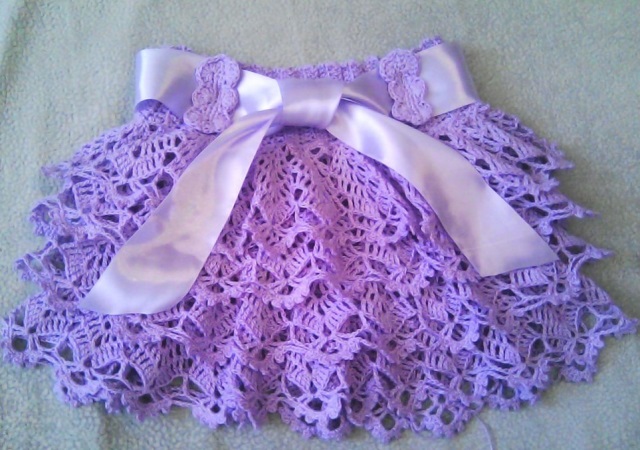 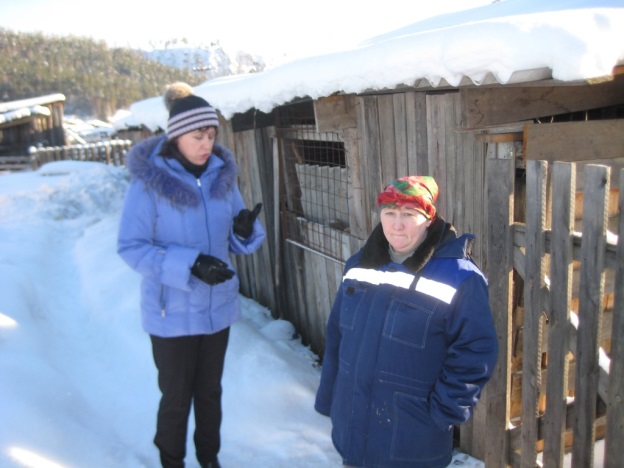 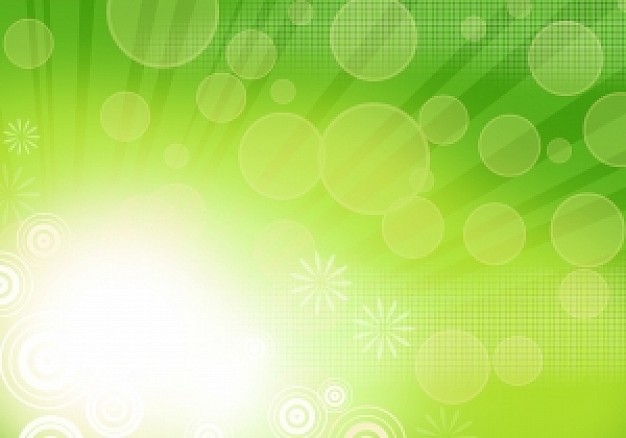 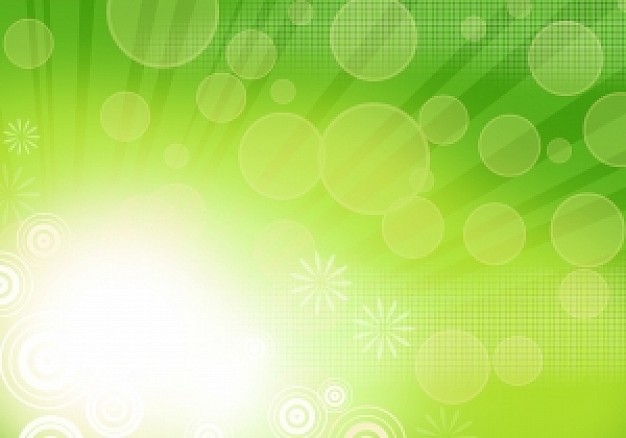 Категории  семей:
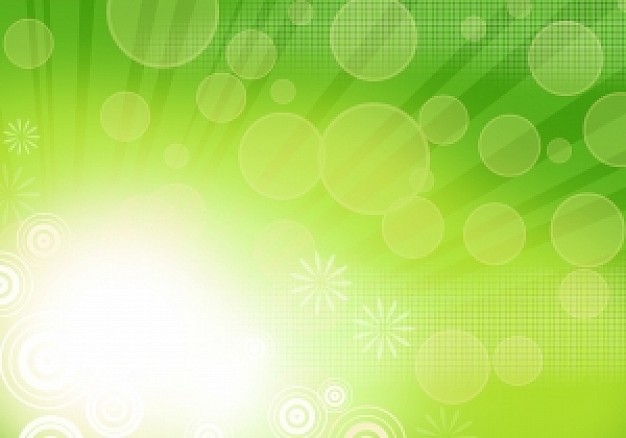 Уровень образования
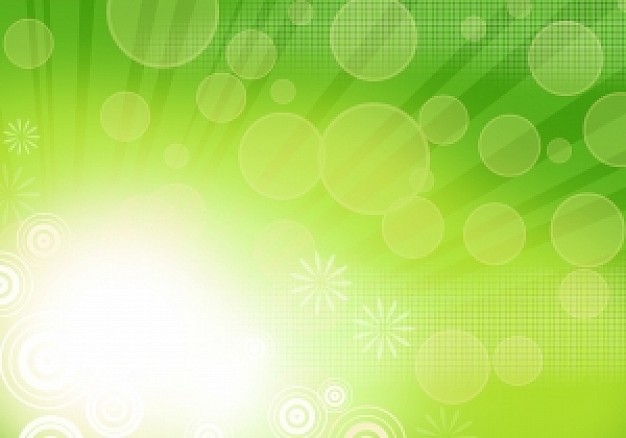 Уровень трудоустроенности:
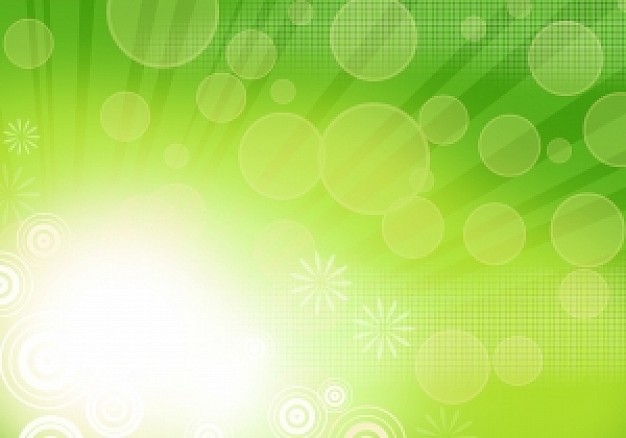 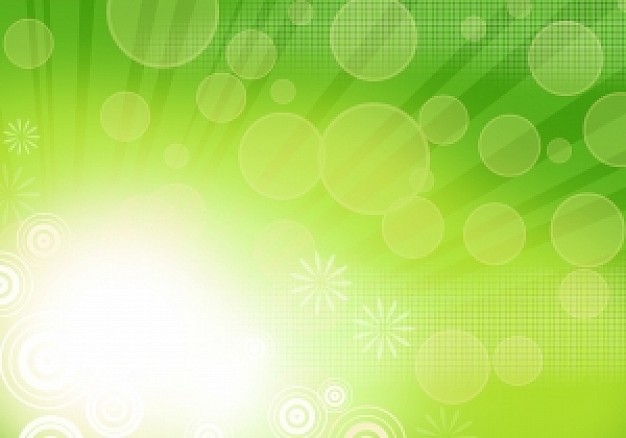 Информационная работа с населением
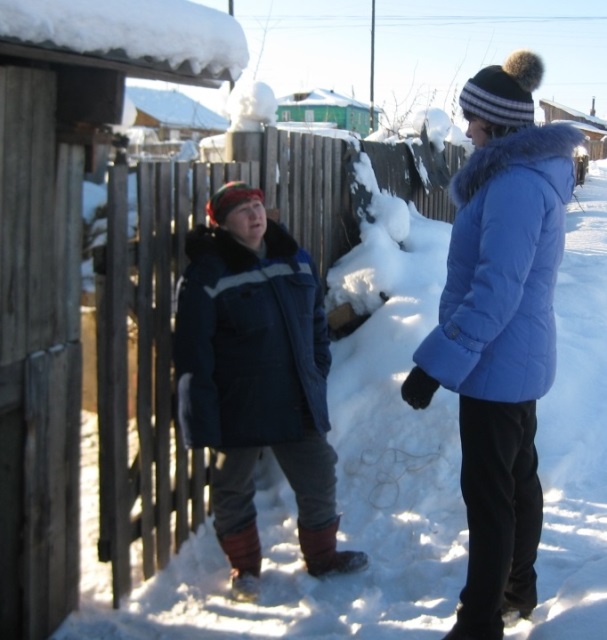 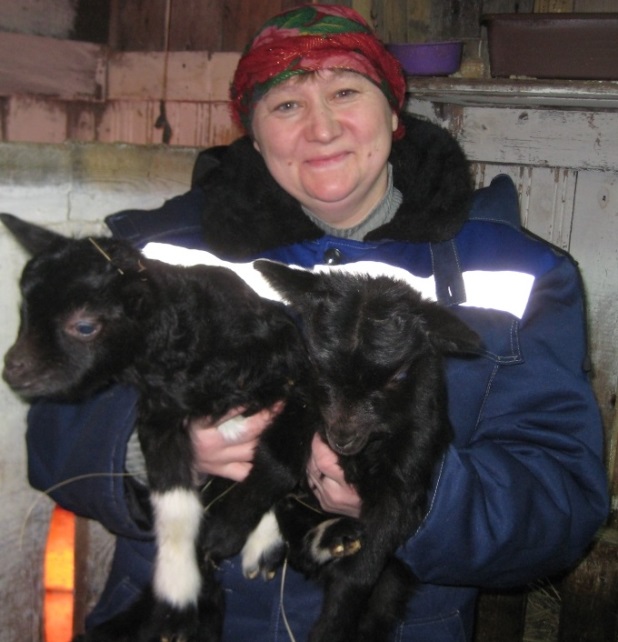 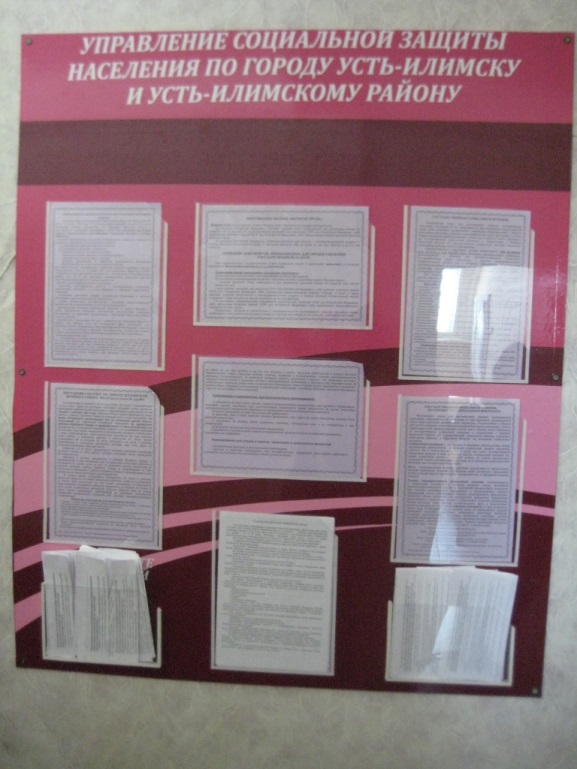 Основные мероприятия
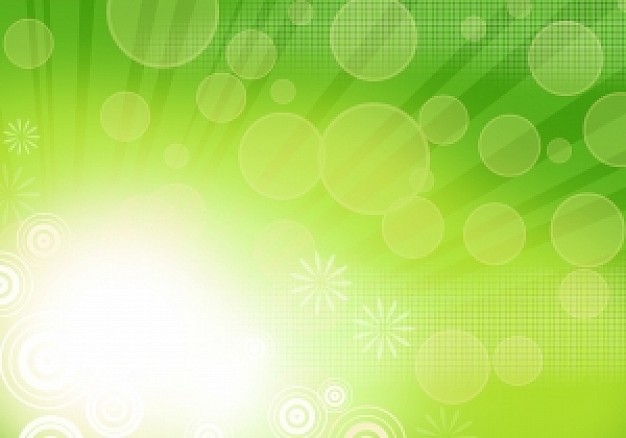 Контракт №1
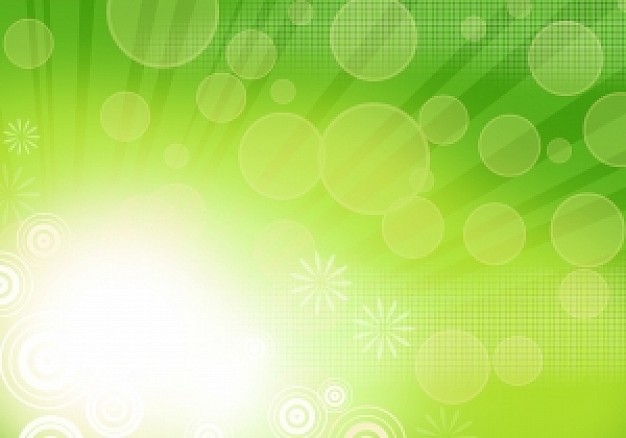 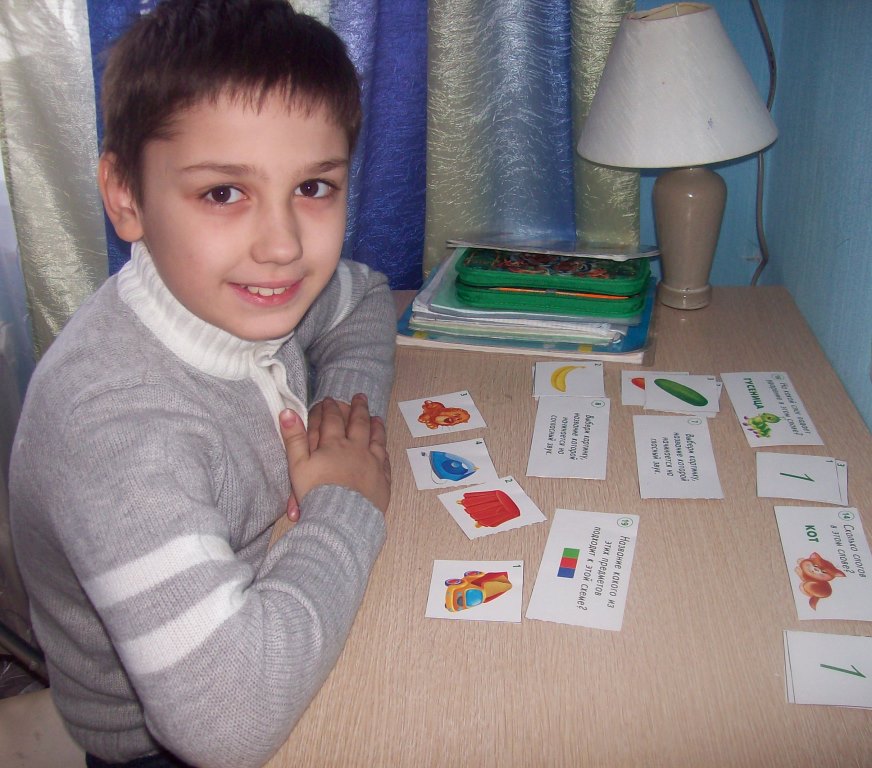 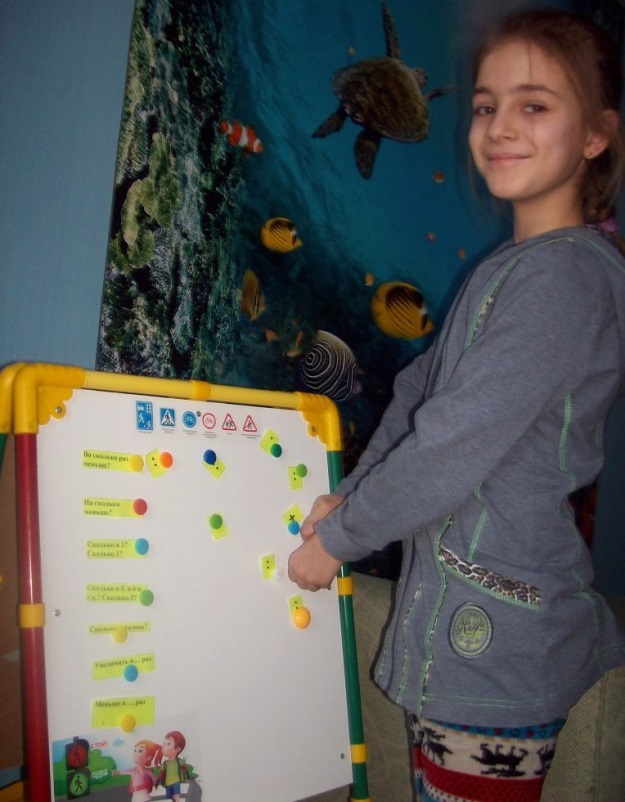 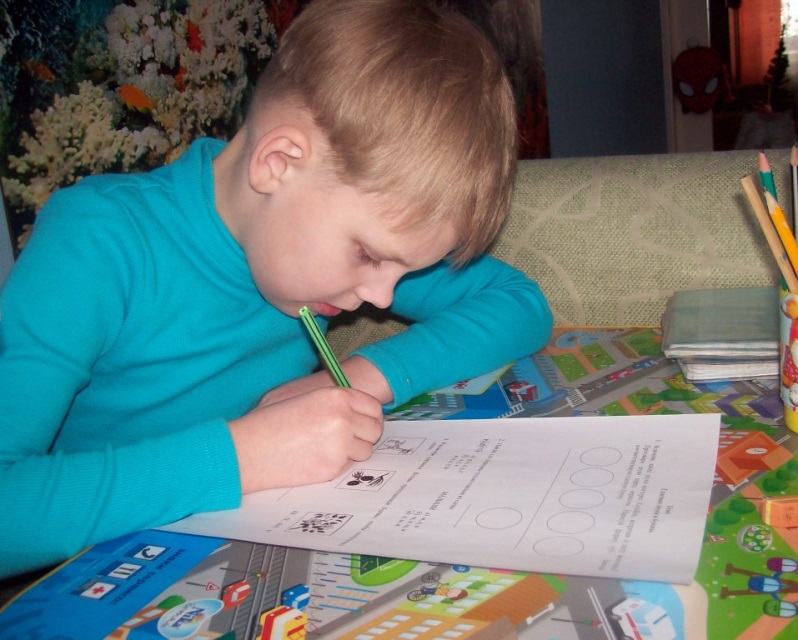 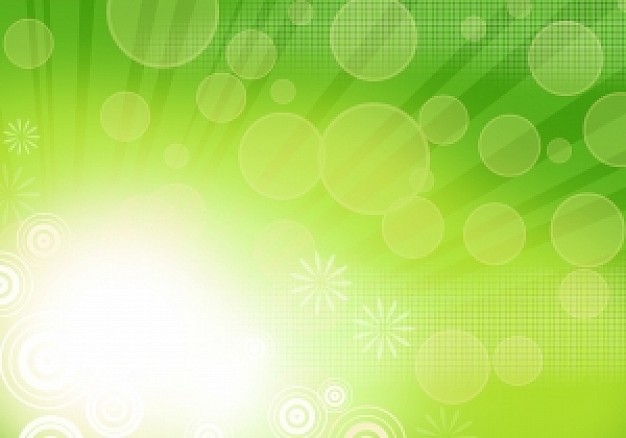 Контракт №2
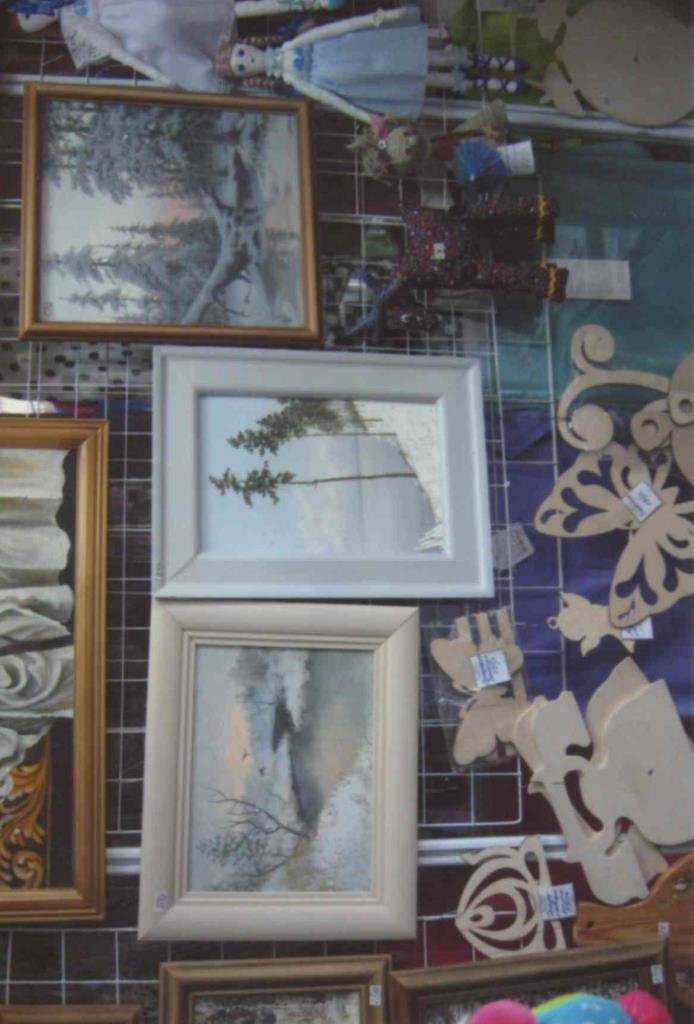 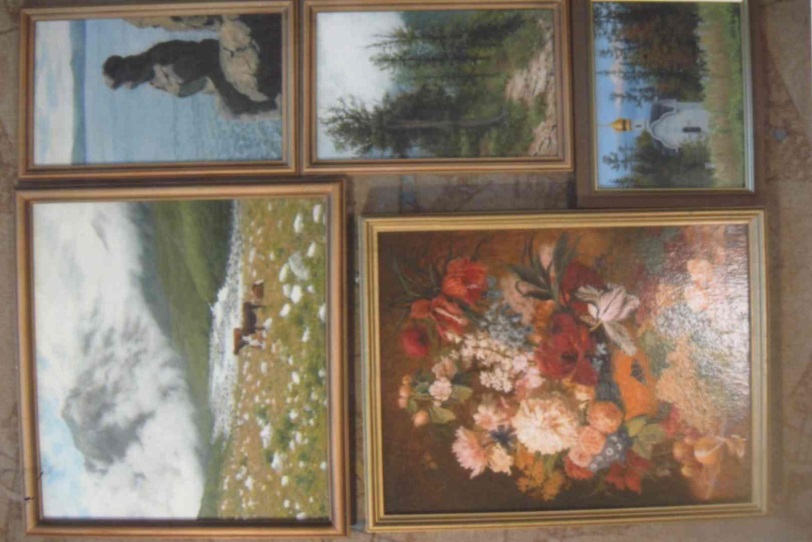 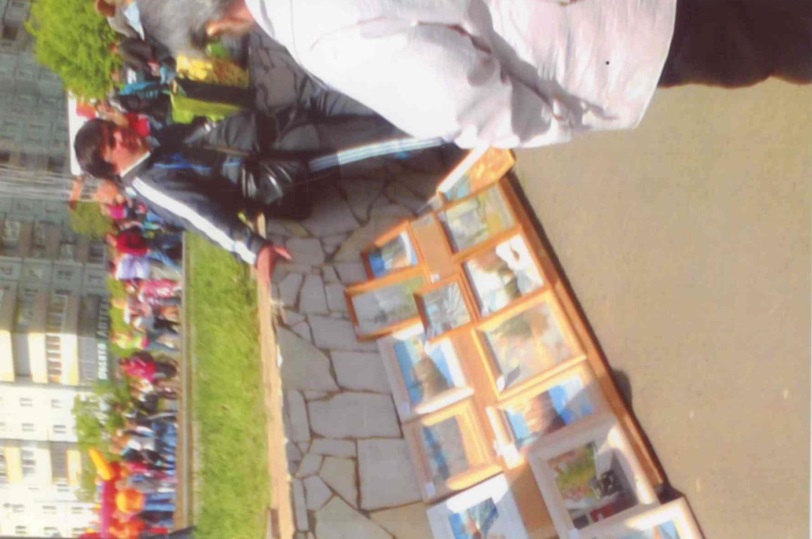 Контракт №3
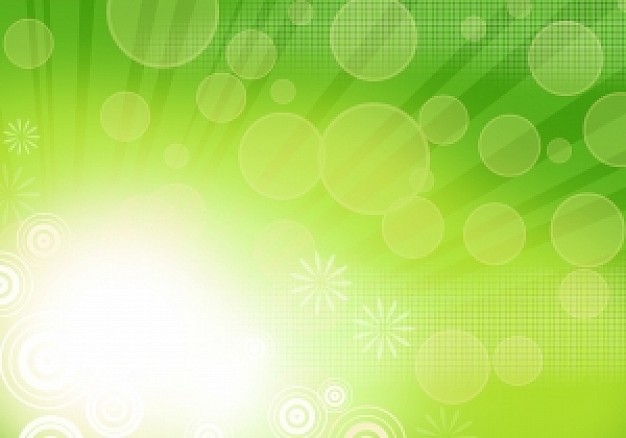 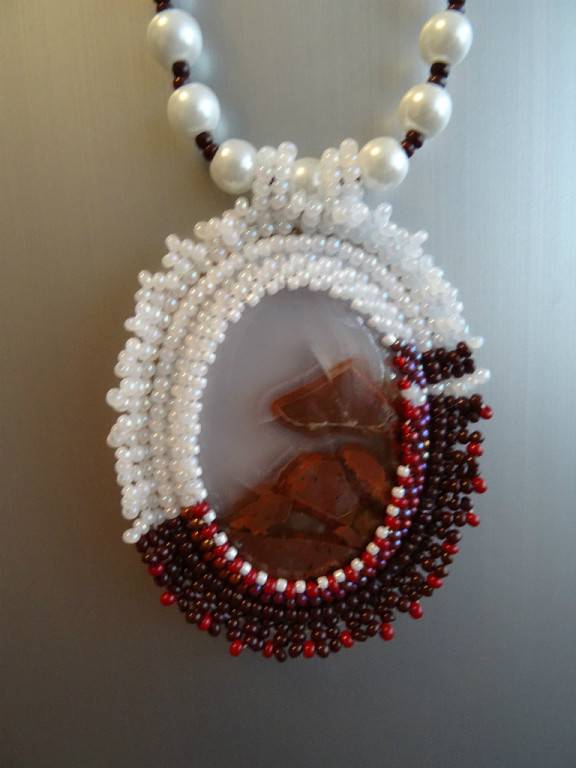 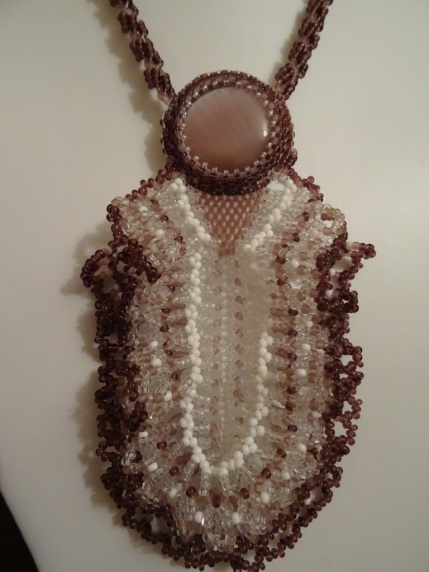 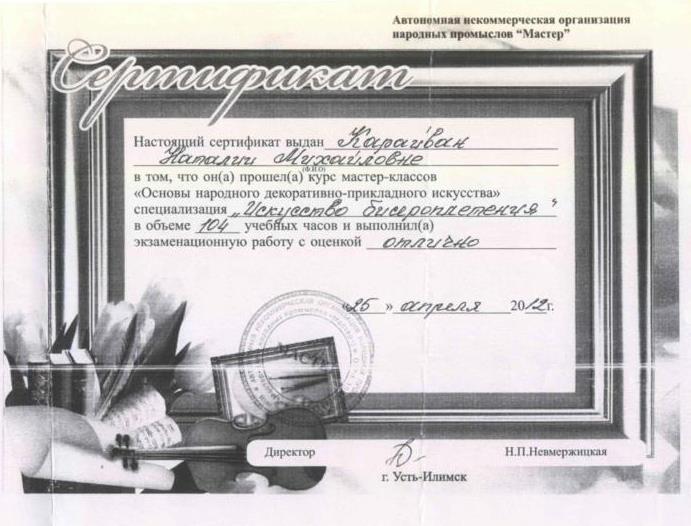 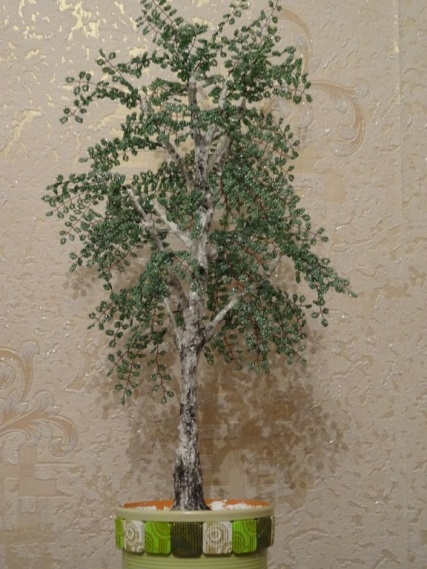 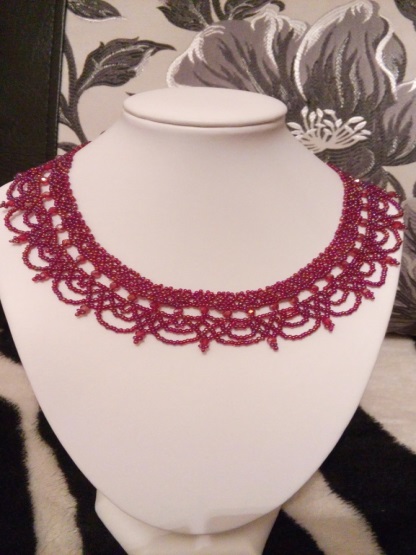 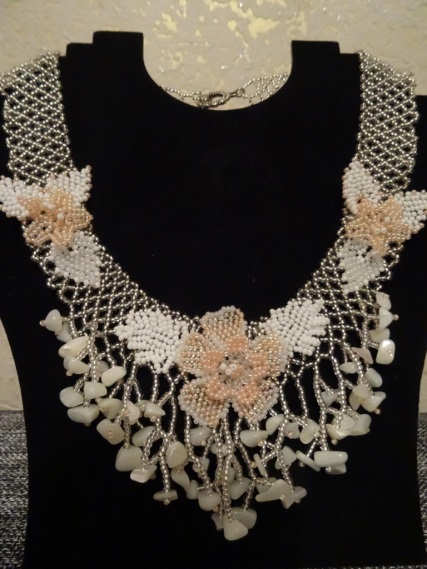 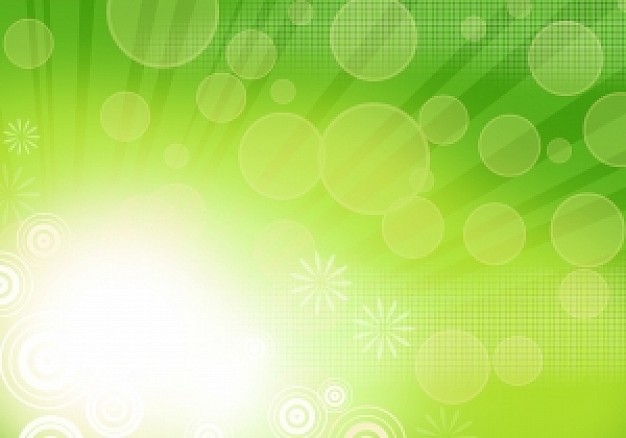 Контракт №4
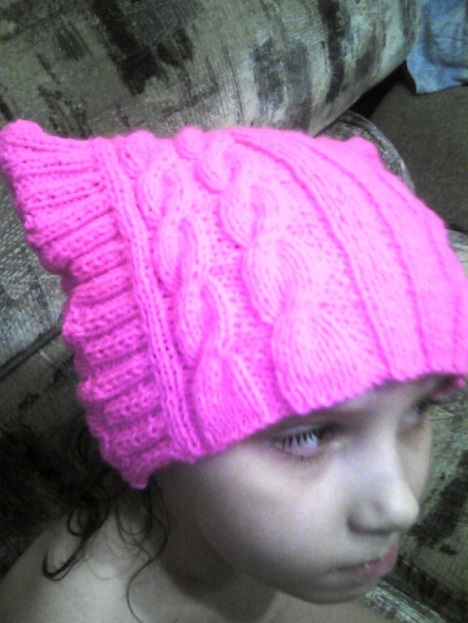 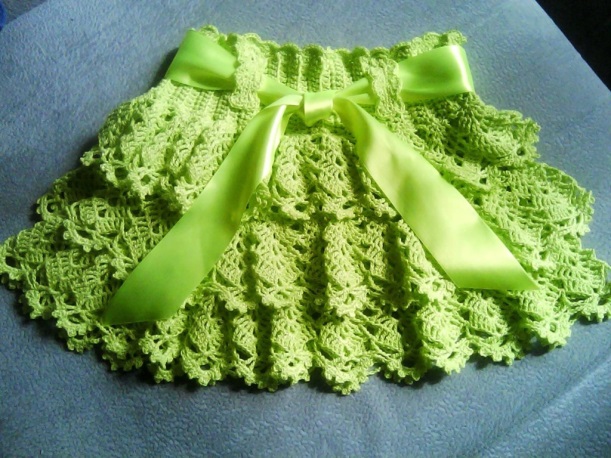 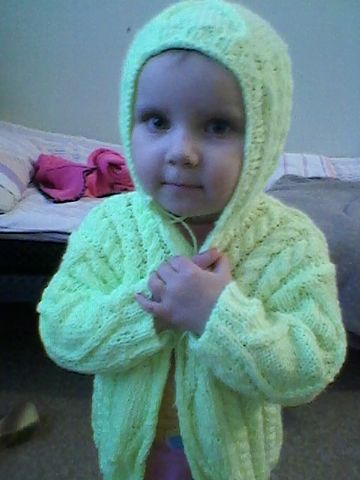 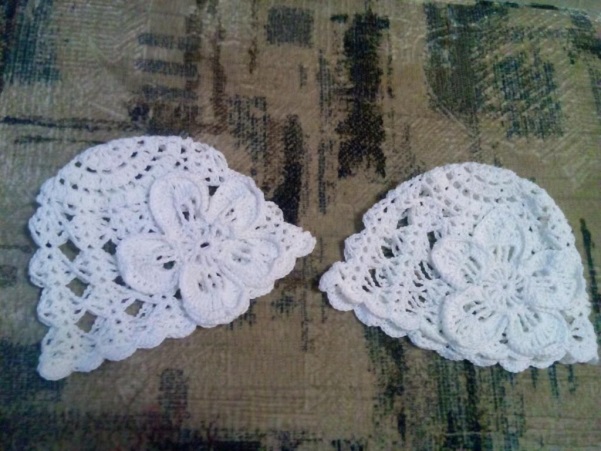 Контракт №5
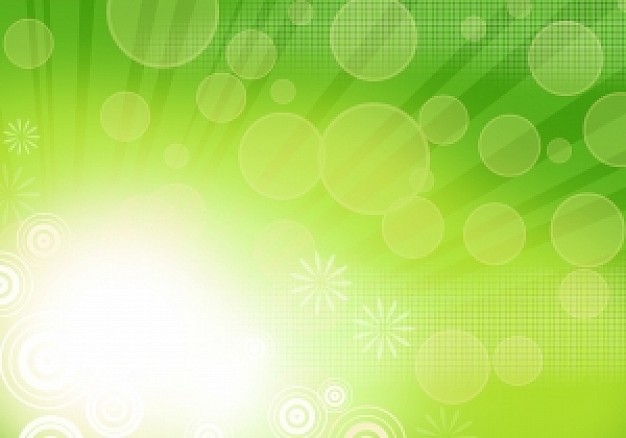 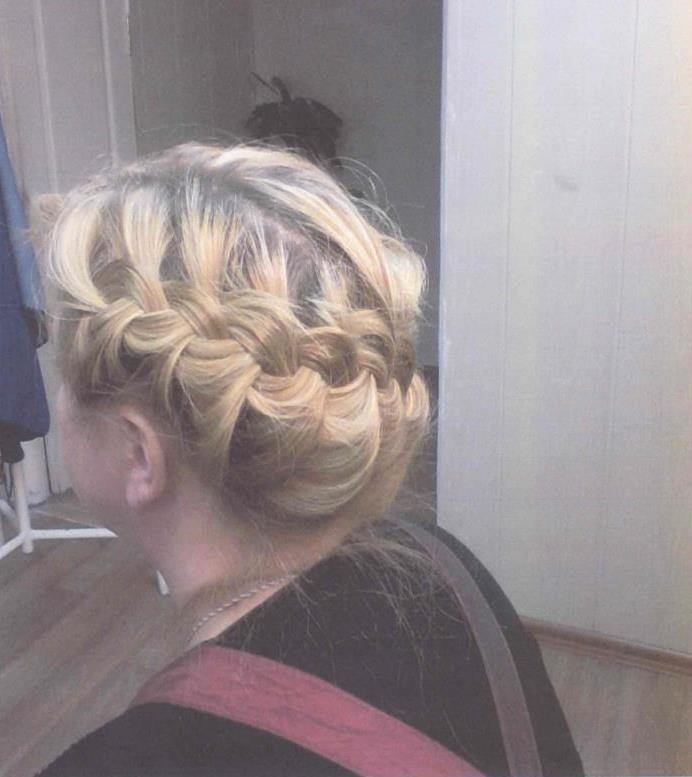 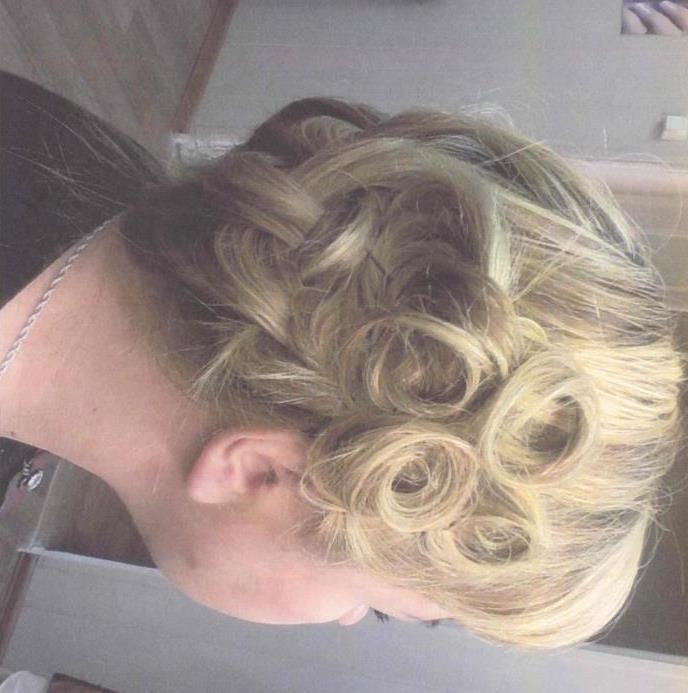 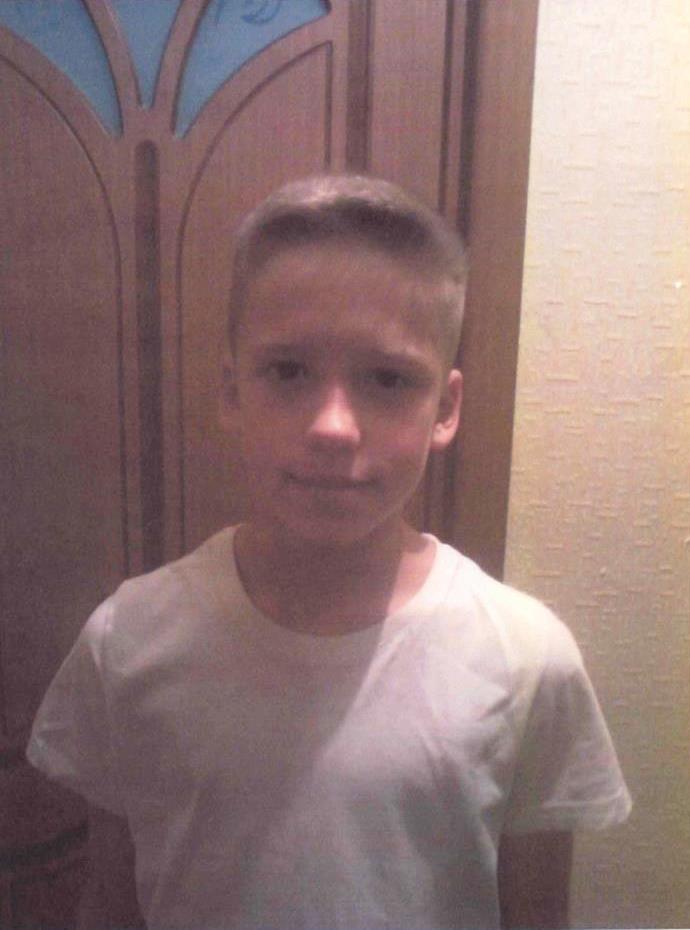 Контракт №6
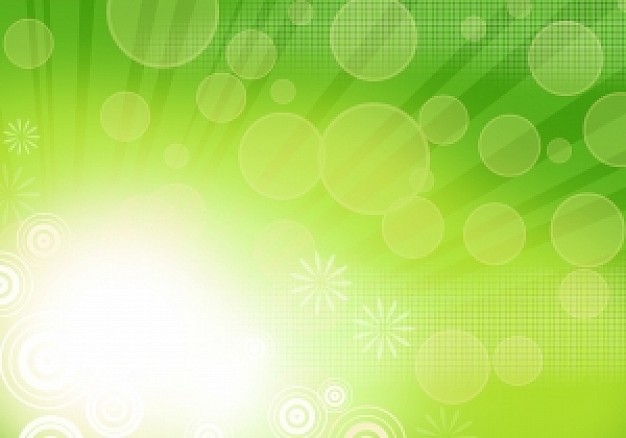 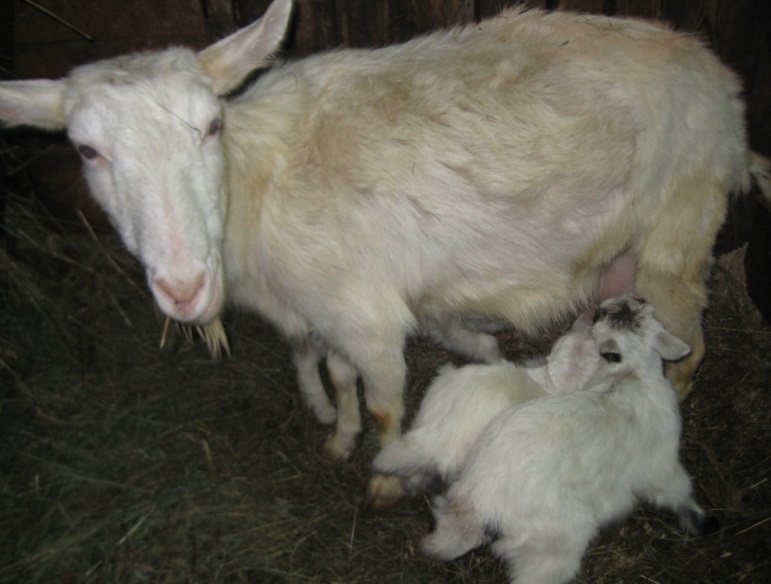 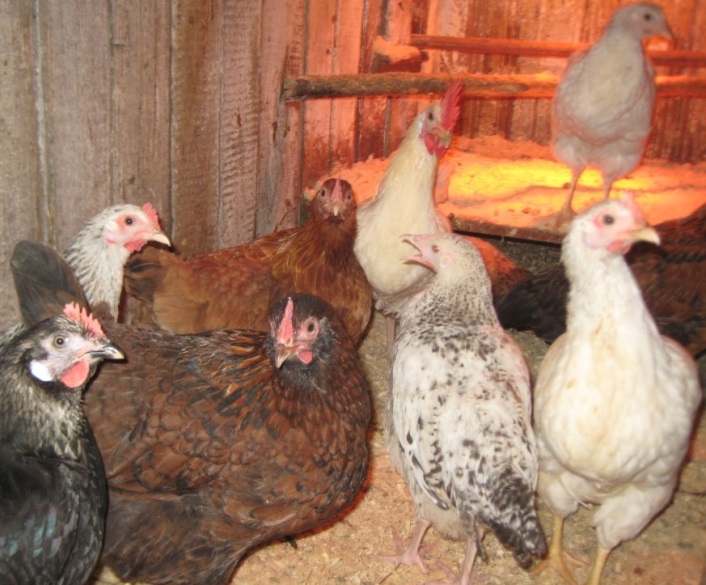 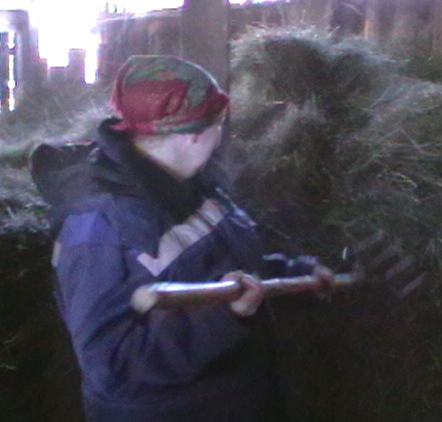 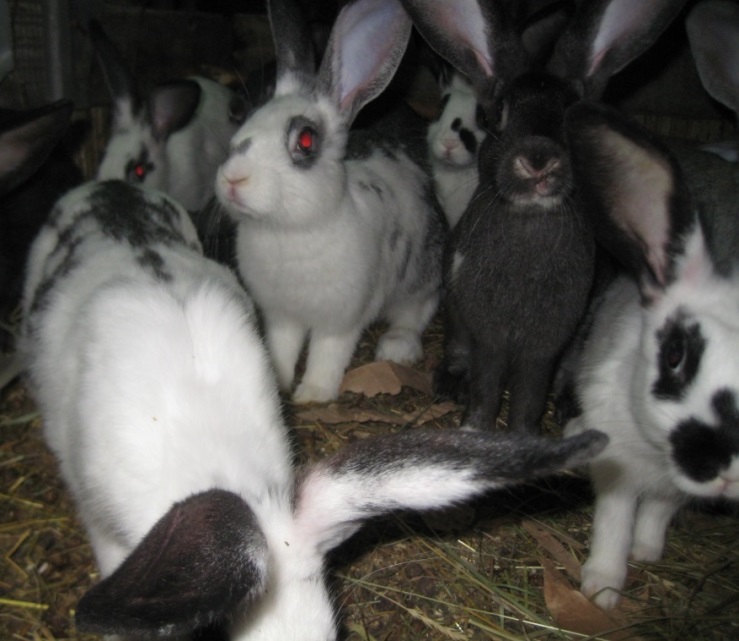 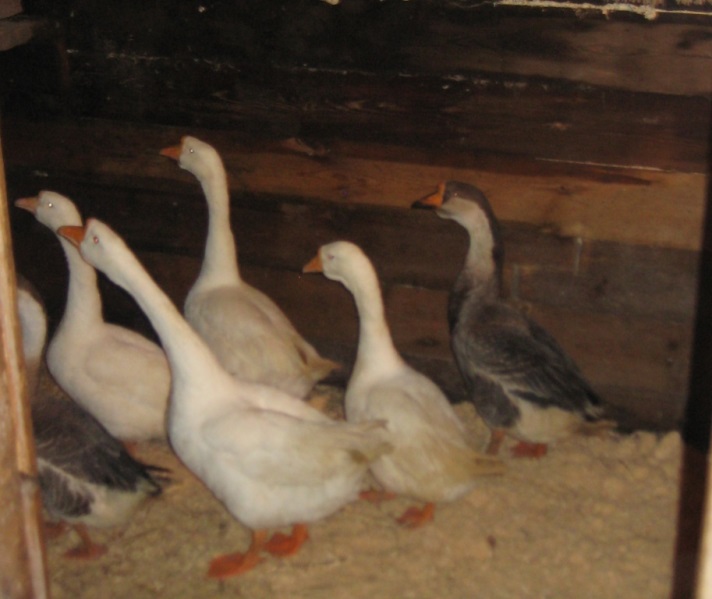 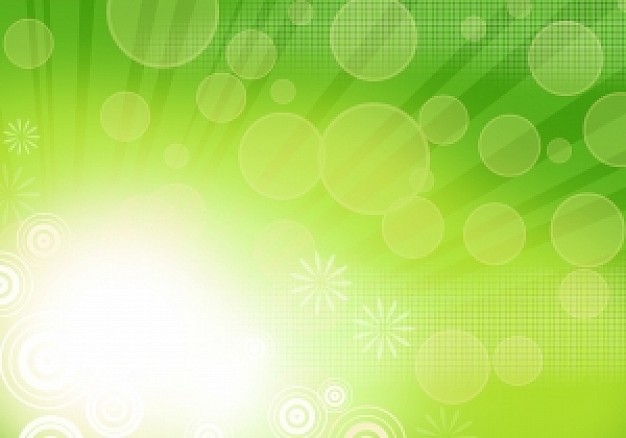 Итоги 2014 года:
1 семья смогла преодолеть трудную жизненную ситуацию;
в 3 семьях увеличился доход;
в 2 семьях предполагается увеличение дохода.
Итоги 2015 года:
3 заявителя смогли пройти профессиональную подготовку;
5 заявителей трудоустроились;
у 4 заявителей увеличился доход .
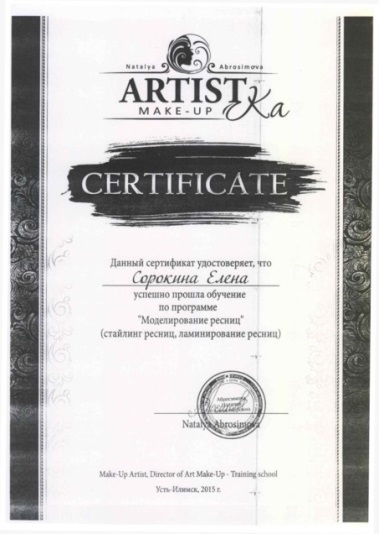 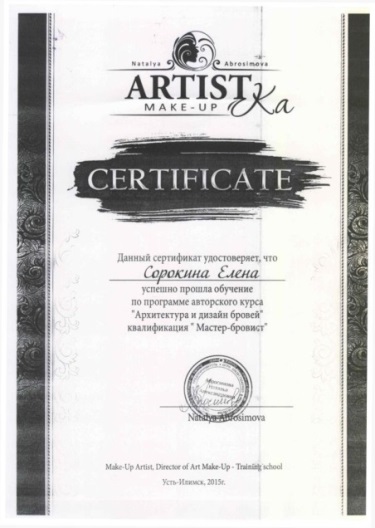 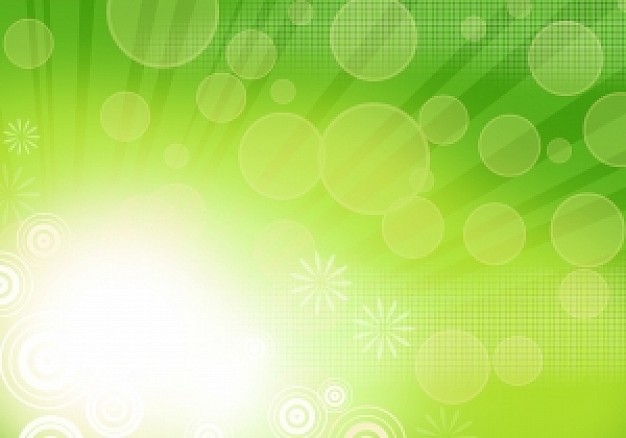 Средний среднедушевой доход
До заключения социального контракта составил -
4143, 49 руб.
По окончании социального контракта составил -
8218,38 руб.*
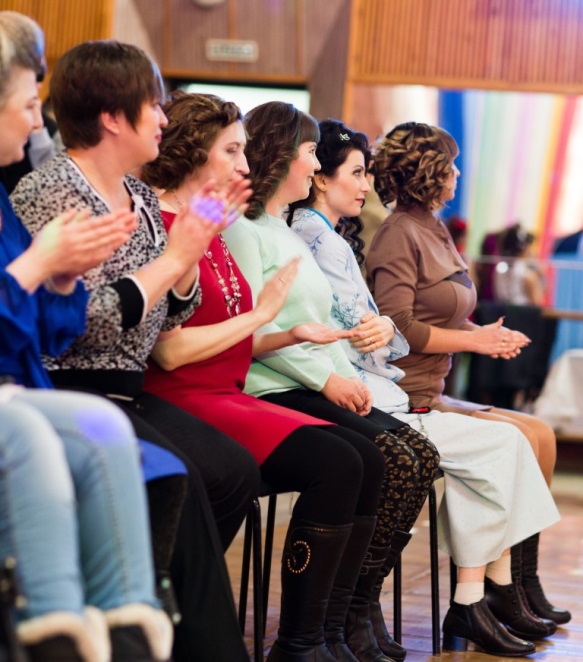 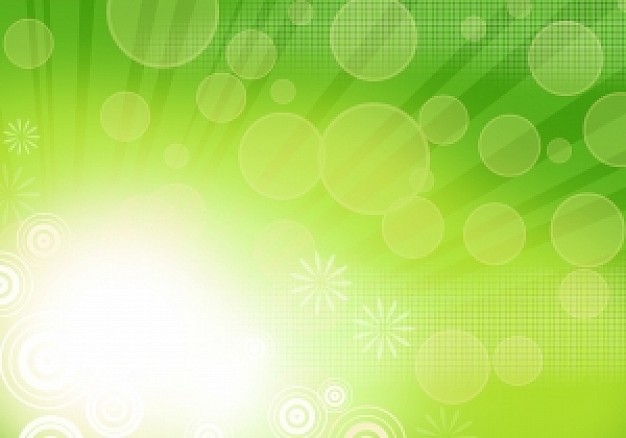 Взаимодействие с Центром занятости населения
По реализации программы
«Самозанятость безработного населения»
В 2015 году  субсидии получили  5 чел.
		     В 2016 году планируется на 6 чел.
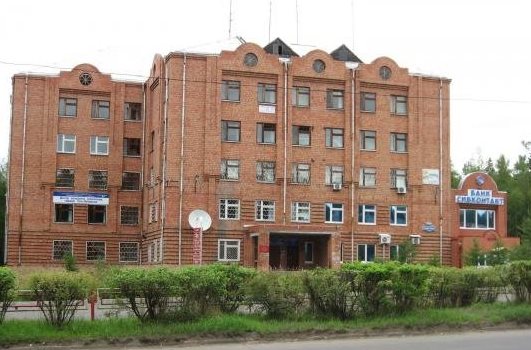 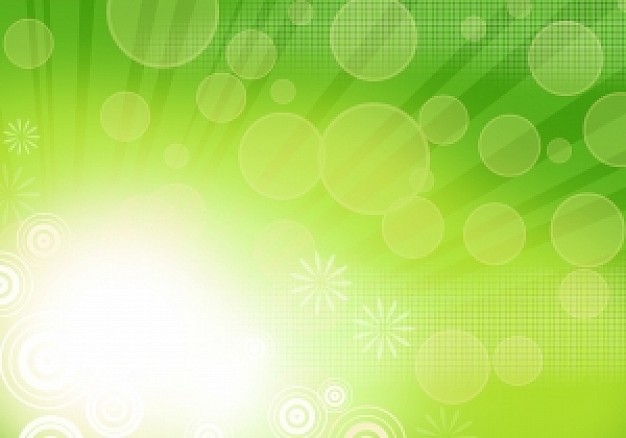 Благодарим за внимание и сотрудничество!
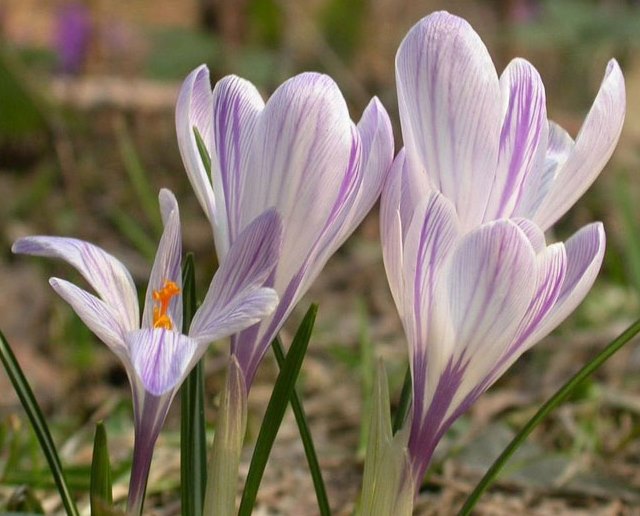 Иркутская область, г. Усть-Илимск, 
пр. Дружбы Народов, д.46
тел/факс: (39535) 3-65-88
E-mail: udszn@mail.ru